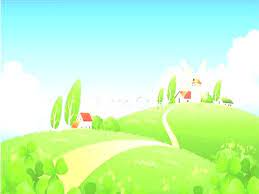 PHÒNG GD& ĐT TX BUÔN HỒ
TRƯỜNG MG BÌNH MINH
chỦ ĐỀ NHÁNH : HIỆN TƯỢNG TỰ NHIÊN
HOẠT ĐỘNG. PHÁT TRIỂN NHẬN THỨC
ĐỀ TÀI: CHIA 9 ĐỐI TƯỢNG THÀNH 2 PHẦN
GIÁO VIÊN: LÊ THỊ HẠNH
Hoạt động 1:
Ôn số lượng
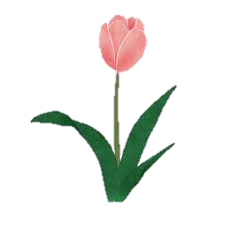 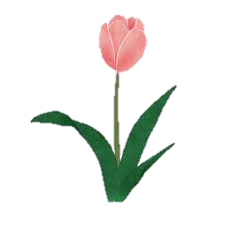 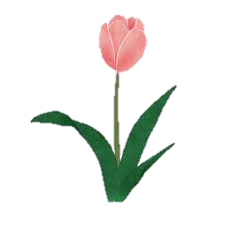 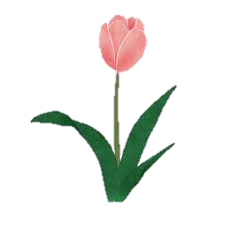 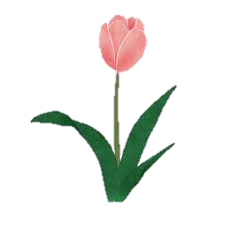 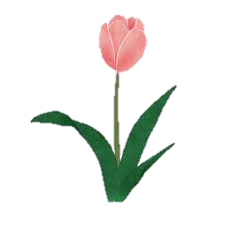 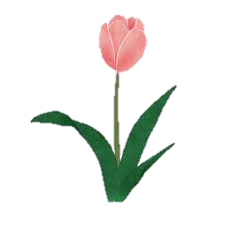 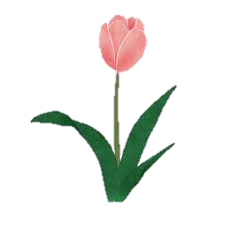 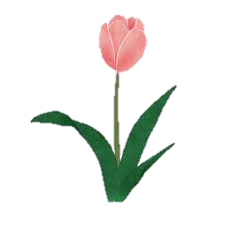 7
9
8
Hoạt động 2:
Chia 9 đối tượng thành 2 phần
9
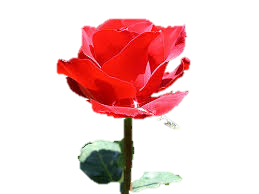 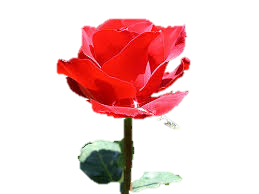 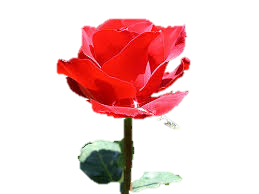 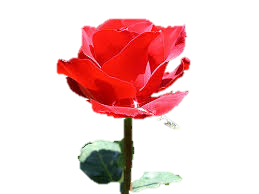 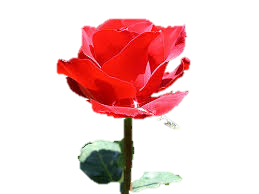 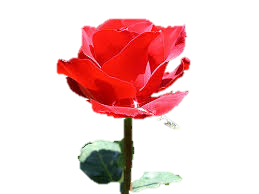 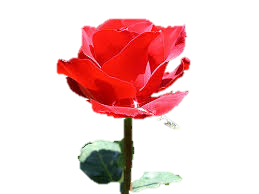 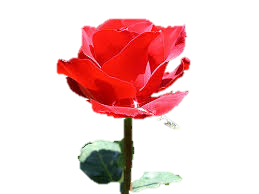 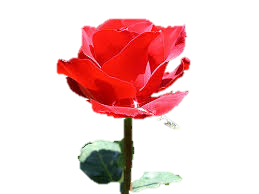 9
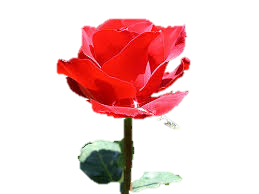 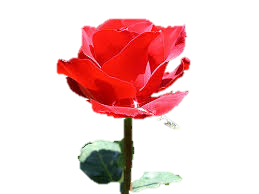 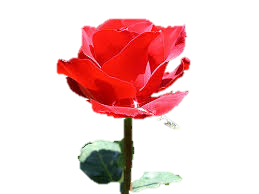 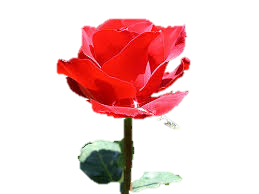 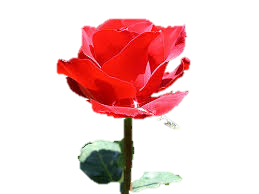 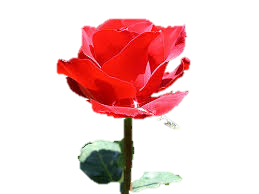 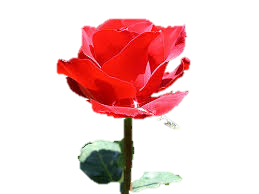 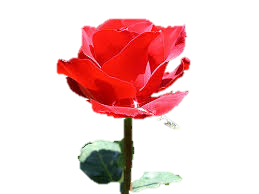 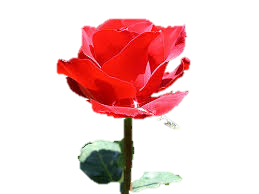 8
1
9
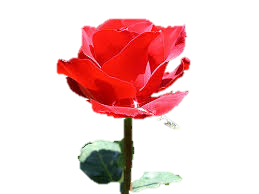 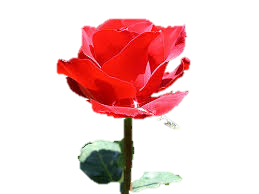 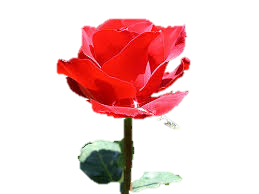 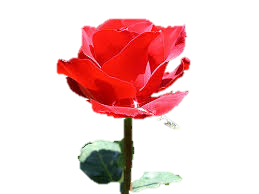 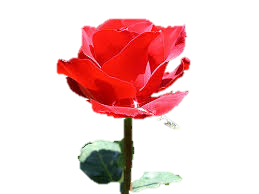 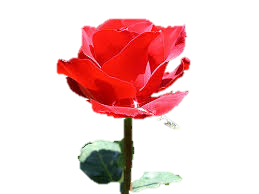 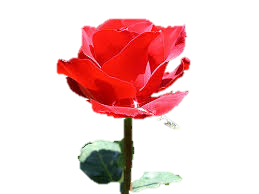 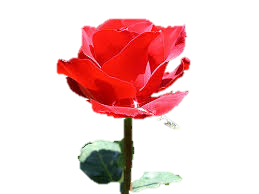 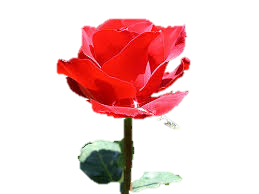 9
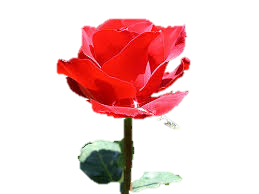 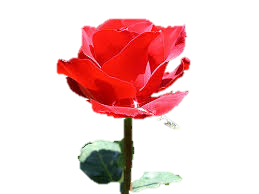 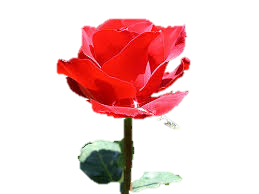 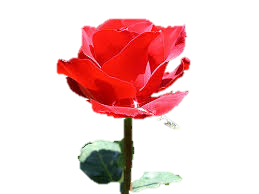 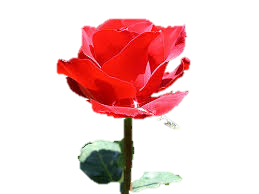 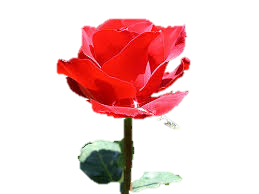 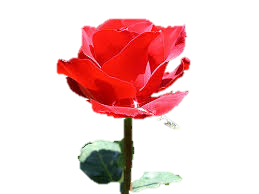 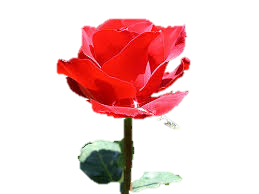 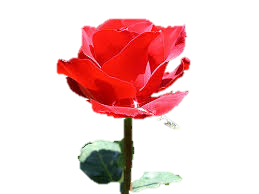 7
2
9
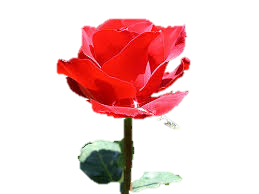 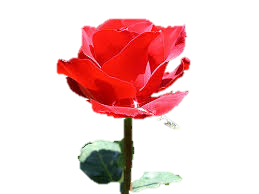 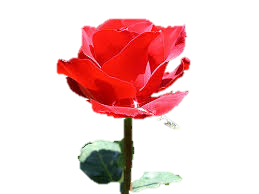 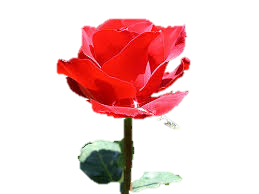 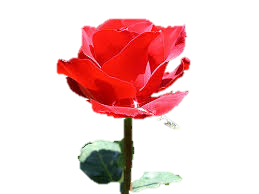 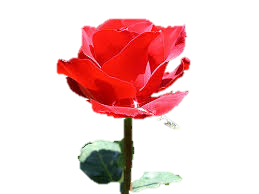 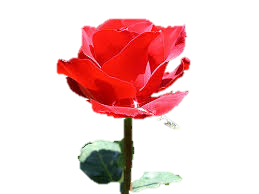 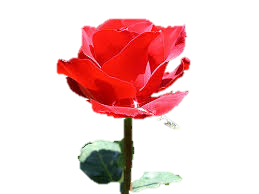 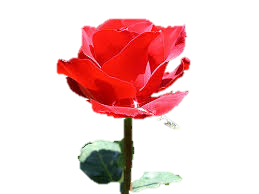 9
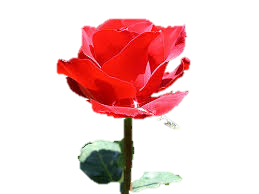 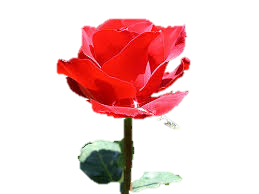 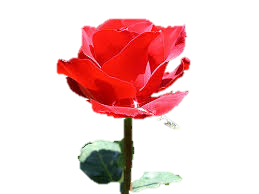 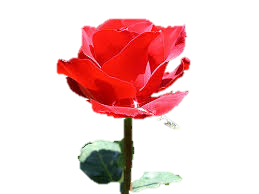 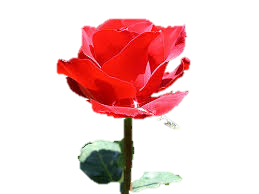 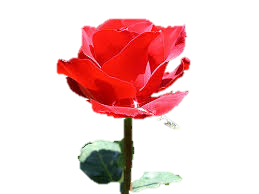 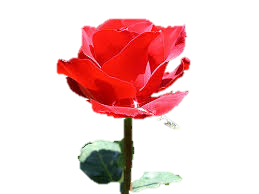 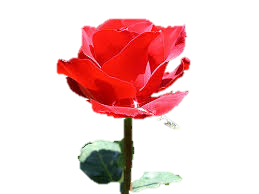 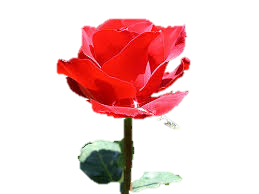 3
6
9
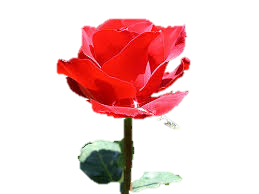 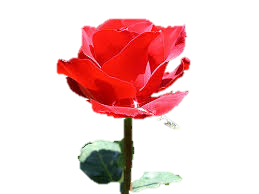 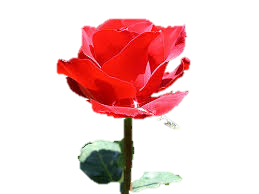 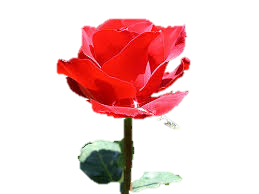 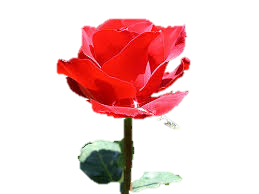 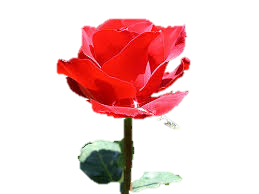 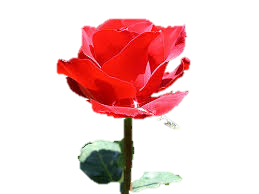 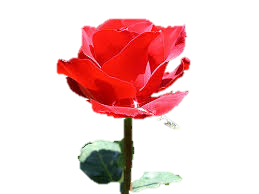 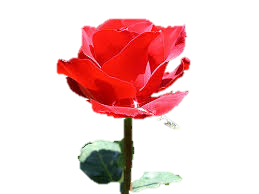 9
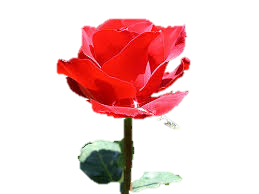 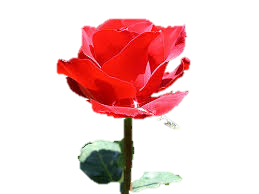 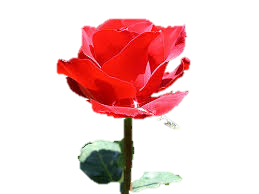 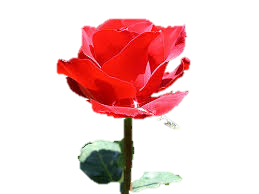 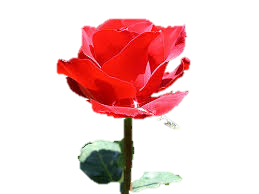 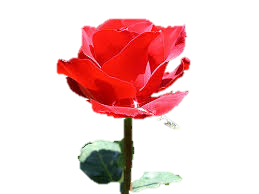 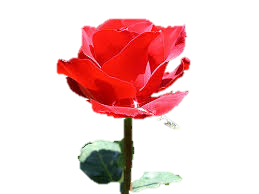 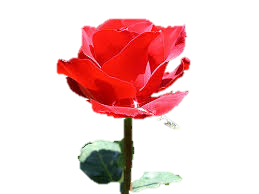 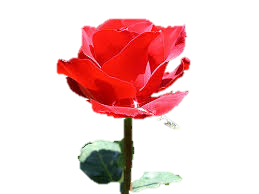 5
4
9
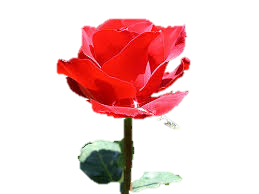 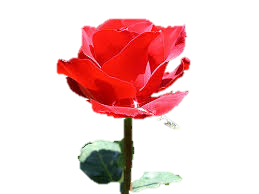 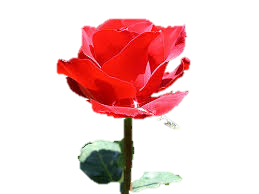 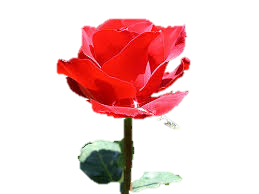 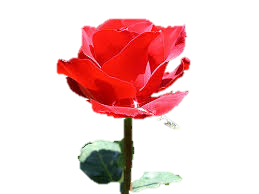 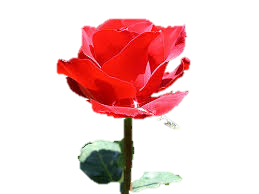 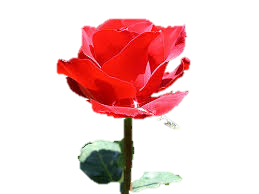 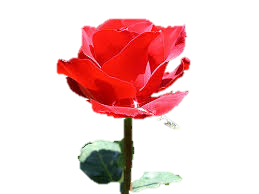 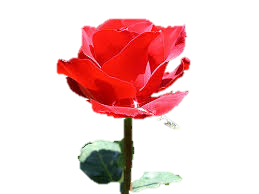 1 - 8
2 - 7
9
3 - 6
4 - 5
Hoạt động 3:
Trò chơi
Đồ dùng trò chơi.
Nhóm đồ chơi có số lượng 9
2. Thẻ chữ số từ 1 – 9